Građanske vještine i sposobnosti učenika
Marija Klasić Petrović, dipl.knjižničar , stručni suradnik mentor
Građanske vještine i sposobnosti
Tri međusobno povezane funkcionalne dimenzije koje čine građansku kompetenciju određene su kao:

građansko znanje i razumijevanje
 građanske vještine i sposobnosti 
 građanske vrijednosti i stavovi
Građanske vještine i sposobnosti
Od učenika se očekuje da promišlja, prati, argumentira i dokumentira položaj Republike Hrvatske i hrvatskih građana u  Europskoj uniji
aktivno sudjeluje u razvoju i jačanju demokratske građanske kulture na razini Hrvatske, Europe i svijeta
uočava i imenuje društvene probleme na različitim razinama i koristi demokratske postupke za njihovo rješavanje
koristi vještine zauzimanja stavova, argumentirane obrane stavova i pregovaranja o javnim 
pitanjima u skladu s načelom vladavine prava, zaštite dostojanstva pojedinca i zajedničkog dobra
Građanske vještine i sposobnosti
uspješno koristi vještine javnog nastupa, prezentacije, vođenja i moderiranja radom grupe, aktivnog slušanja, debatiranja, pregovaranja i nalaženja kompromisa, odnosno vještine upravljanja sukobima te vještine demokratskog vođenja i zagovaranja svojih i tuđih stavova koji pridonose dobrobiti svih

uči uz korištenje interaktivnih, participativnih, istraživačkih i suradničkih pristupa posjeduje 
    razvijena društvene komunikacijske vještine,kao što su pregovaranje, obrazlaganje, dijalog, 
    dogovaranje, timski rad, vođenje i moderiranje rada grupe

prepoznaje problemske situacije i uspješno reagira na njih; prepoznaje emocije kod sebe i drugih
Građanske vještine i sposobnosti
pokazuje vještine korištenja novih informacijskih tehnologija, osobito Interneta, za informiranje te vještine komuniciranja i sudjelovanja u odgovarajućim nacionalnim, europskim i međunarodnim civilnim kampanjama i drugim civilnim akcijama koje su usmjerene na zaštitu ljudskih prava pojedinaca i grupa
koristi vještine pokretanja i sudjelovanja u građanskim akcijama i projektima zaštite kulturne baštine i održivog razvoja na lokalnoj, nacionalnoj, europskoj i svjetskoj razini
Građanske vještine i sposobnosti
Učenik pokreće projekte i sudjeluje u provedbi projekata suradnje njegove/njezine škole s drugim školama te gospodarskim, kulturnim i drugim čimbenicima na lokalnoj/ nacionalnoj   ( 72 sata bez kompromisa, volonterske akcije, dramske i lutkarske predstave za djecu,  „Imam stav” )
 
Učenik prepoznaje rizične situacije po vlastitu sigurnost, zamke traženja posla preko oglasa ( sat Srz-a, sat informatike)
Kako je sve počelo?
Dvojica naših učenika osvojili su prvu nagradu na natječaju "Imam stav!" u organizaciji Ureda za informiranje Europskog parlamenta, namijenjen srednjoškolcima u dobi od 16 do 18 godina iz cijele Hrvatske. To je službeno prednatjecanje za sudjelovanje u programu Euroscola – simulaciji rada europskih zastupnika u Europskom parlamentu u Strasbourgu, a kako bi mogli sudjelovati u natječaju, hrvatski srednjoškolci morali su na evaluaciju poslati svoje kreativne i originalne video-radove ili plakat. Među 80 prijavljenih bila je i naša Škola, čija sam bila mentorica , koji su i osvojili nagradu za najbolji video uradak i osvojili put u Strasbourg (Francuska) za 24 učenika i 2 mentora
https://www.youtube.com/watch?v=3rpbV1yWK6w
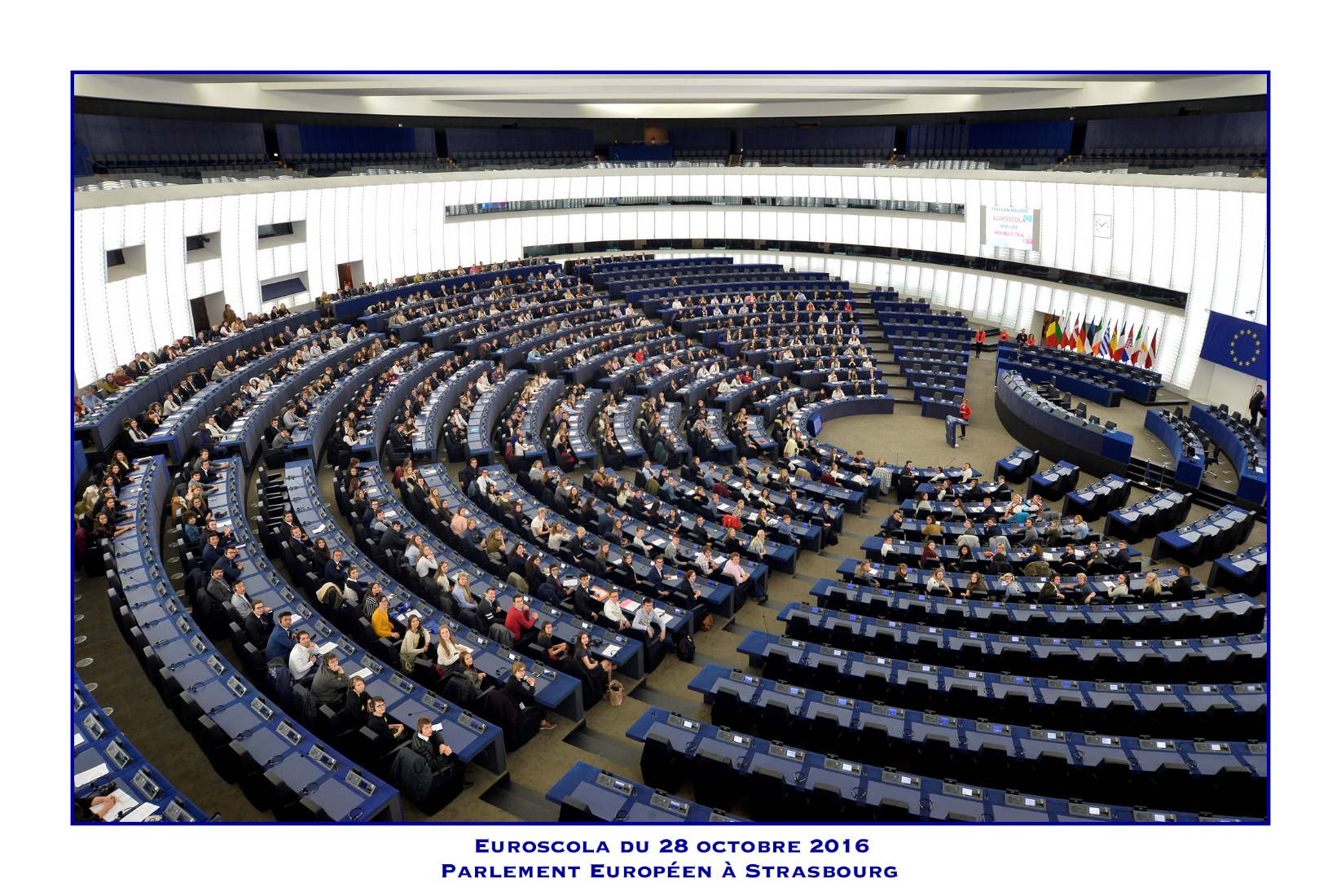 Posjet zastupnici Ruži Tomašić u Bruxellesu
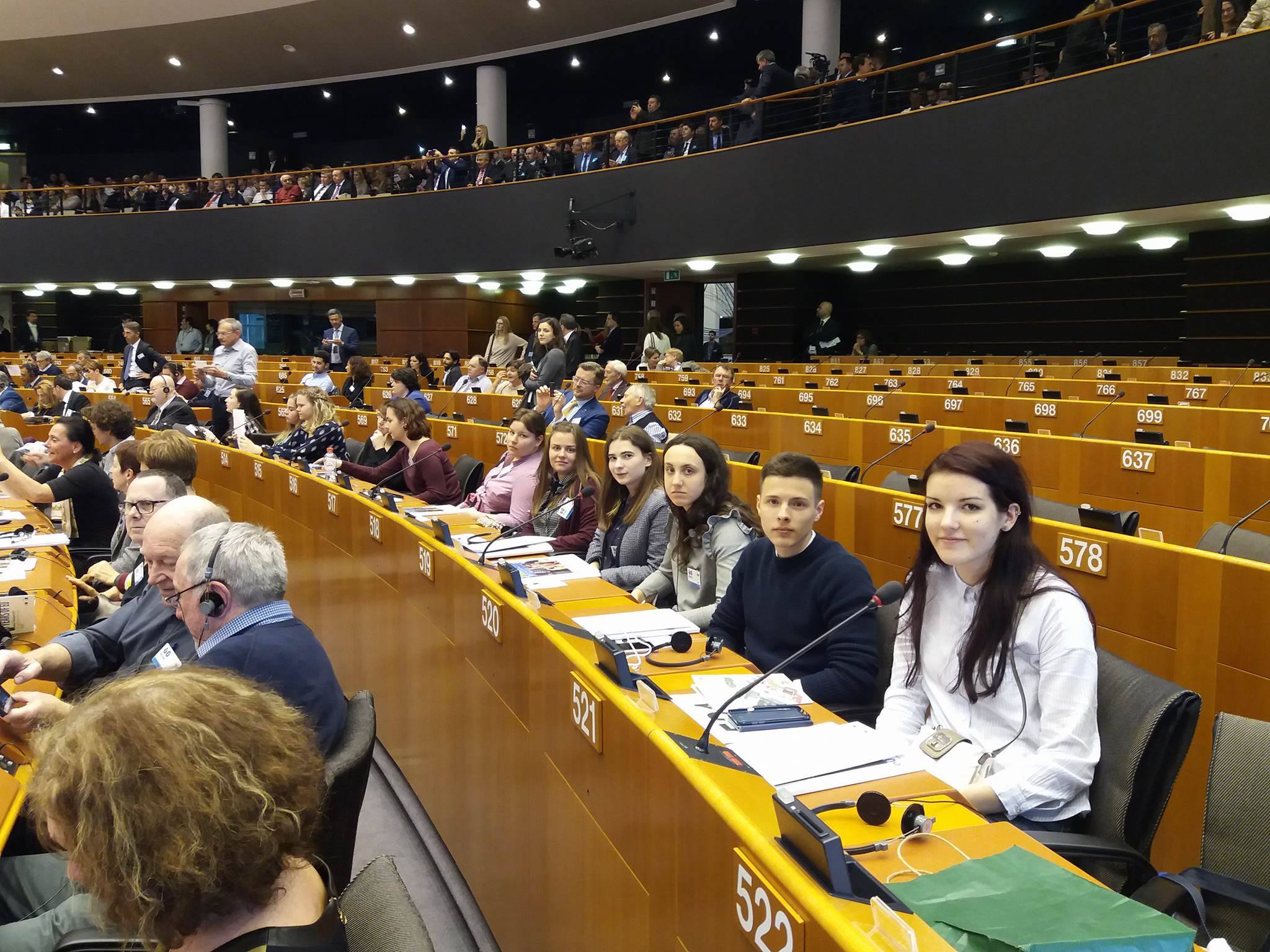 Škola ambasador Europskoga parlamenta
Pozvani smo u projekt na temelju prethodnog rada
Europska parlamentarna demokracija, aktivno građanstvo i razumijevanje vlastitih prava i obveza državljana Europske unije niti su vodilje ovog programa kojega na sebi svojstven način provodi svaka od uključenih srednjih škola ambasadora Europskog parlamenta. 
Cilj programa jest podići razinu informiranosti mladih o Europskoj uniji, kao i svijesti o zajedničkim europskim vrijednostima te o pravima koja imaju kao europski građani.
Škola ambasador Europskoga parlamenta
nastavnik ima ulogu ambasadora seniora Europskog parlamenta, a zainteresirani učenici uključeni u program postaju mlađi ambasadori. Zajedničkim snagama u školi uspostavljaju info-točku za informiranje o aktivnostima vezanim s europskim institucijama. Učenici se  tijekom provedbe programa uz pomoć mentora – ambasadora seniora - upoznaju s radom Europskog parlamenta i odgovornostima zastupnica i zastupnika koji Parlament predstavljaju
Svake školske godine u sklopu Dana Europe nastavnici zajedno s učenicima organiziraju tematske aktivnosti.
Mentorica je prof.Vera Bilandžić
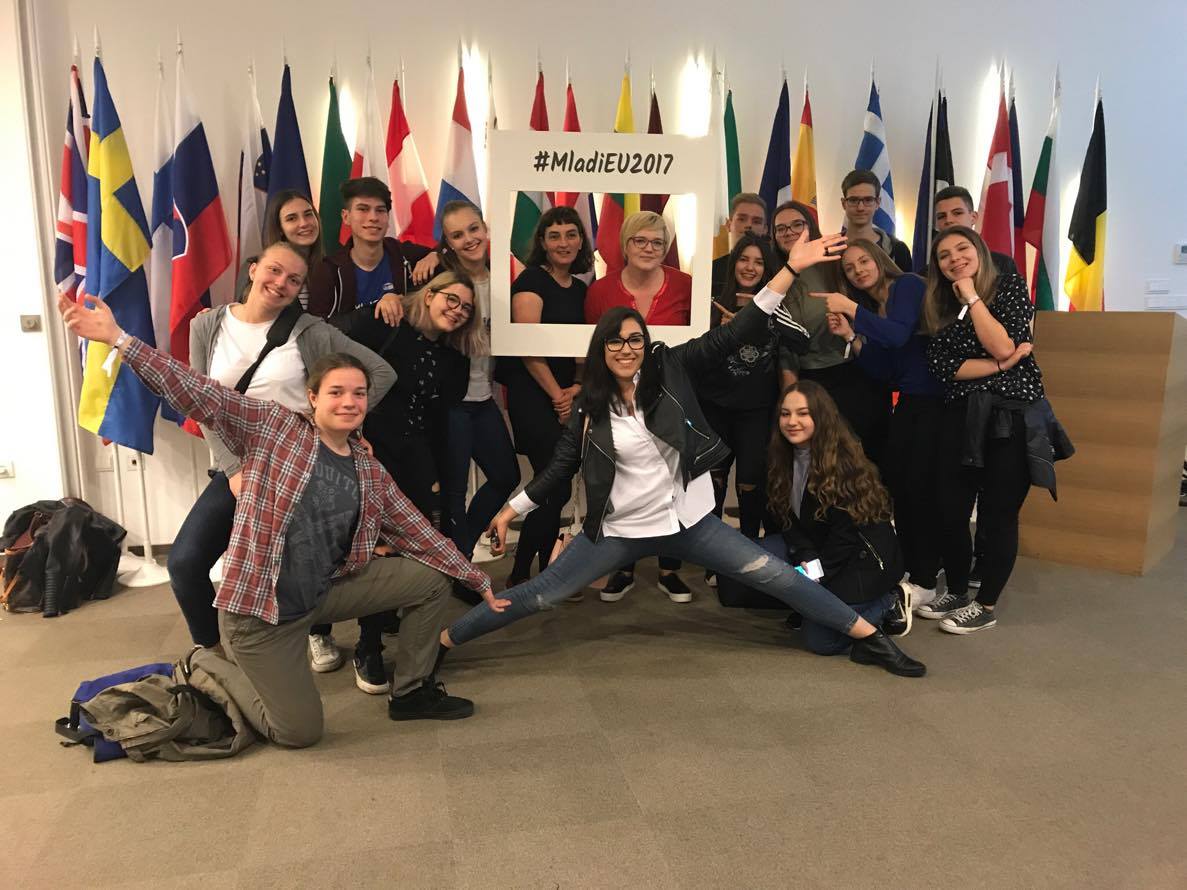 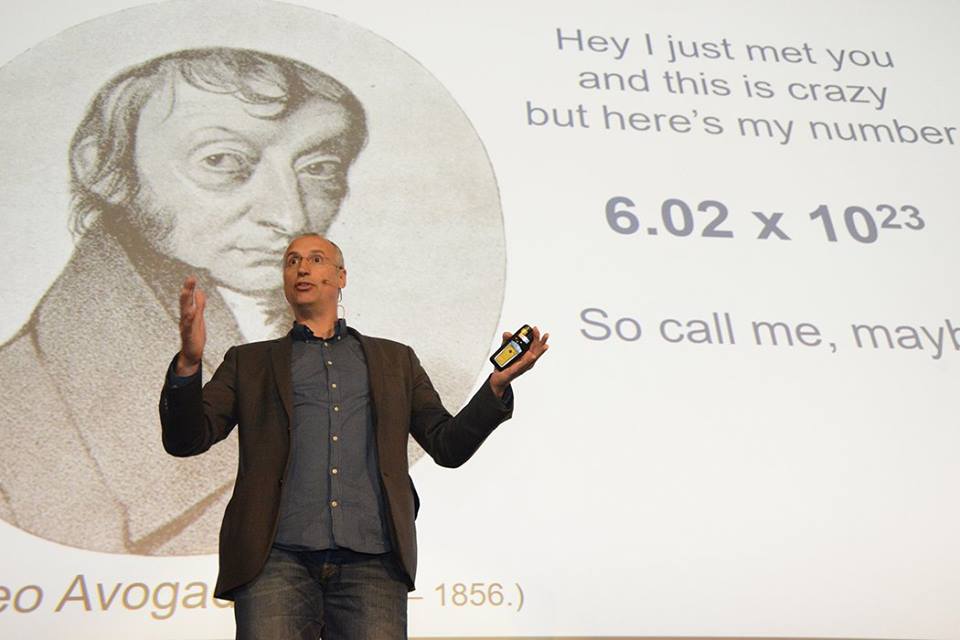 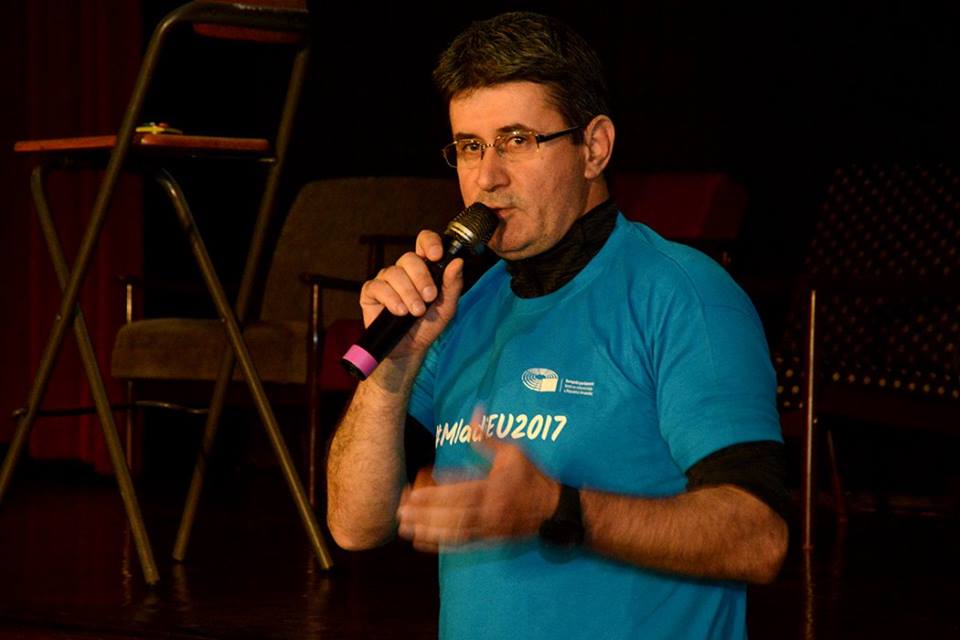 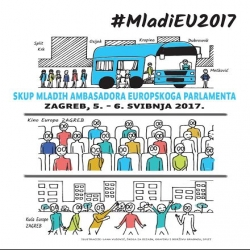 Škola ambasador Europskoga parlamenta
Jesuit European Educational Project
Jesuit European Educational Project
JEEP  - projekt je  kulturalne i političke edukacije , a utemeljen je na antropološkom modelu planiranja koji je jezgra ignacijevske pedagogije

Projekt je svojevrsna simulacija  Europskog parlamenta koja uključuje devet delegacija učenika koje dolaze iz različitih europskih isusovačkih škola. 

Ciljevi su susreti učenika različitih škola i zemalja te rasprava o političkim, društvenim i ekonomskim problemima koji utječu na život u Europskoj Uniji, uspoređivanje različitih nacionalnih planova za budućnost temeljenih na vlastitim korijenima, što proizlazi iz razlučivanja i promicanja pravednosti i općeg dobra kao dio odgojno-obrazovnog projekta Družbe Isusove
Jesuit European Educational Project
Učenici Isusovačke klasične gimnazije s pravom javnosti u Osijeku predstavljaju  hrvatsku delegaciju sačinjenu od 7 učenika i dva mentora. Učenici koji čine nacionalnu delegaciju pripremaju se za projekt upoznavajući povijest i sustav Europske Unije kao i njene probleme, pod vodstvom mentora prof. Klasić Petrović i prof.Bilandžić
Projekt se održavao od 10.  do 17. ožujka 2018.  u isusovačkom kolegiju  u Milanu  „Istituto Leone XIII”
Jesuit European Educational Project
1.Committee on Regional DevelopmentTopic: local interests are splitting the Union 
2.Committee on Culture and EducationTopic: SOS: new politics is strongly needed
3.Committee on Human RightsTopic: The destroying strength of our fears
4.Committee on Environment, Public Health and Food SafetyTopic: A new humanism for a new sustainability
5.Committee on Foreign AffairsTopic: Our identity first
6.Committee on Legal AffairsTopic: New laws for a better Europe
7.Committee on Security and DefenceTopic: Do we need a new Shengen Agreement?
Jesuit European Educational Project
Sudionici: 
the Istituto Leone XIII of Milan (Italy), the Sint Barbaracollege of Gent (Belgium), L’École de Provence  of Marseilles (France), l’Ogolnoksztalcace Liceum Jezuitow of Gdynia (Poland), the Kauna jesuitu gimnazija of Kaunas and  the Vilniaus jesuitu gimnazija  of Vilnius (Lithuania), the St. Ignasi-Sarrià of Barcelona (Spain) and the Fényi Gyula Jezsuita Gimnázium és Kollégium of Miscolč( Hungary), Isusovačka klasična gimnazija Osijek (Croatia)
2019.godina  - Belgija, 2020., 2021., 2022. – virtualni susreti zbog pandemije, 2023. - Francuska
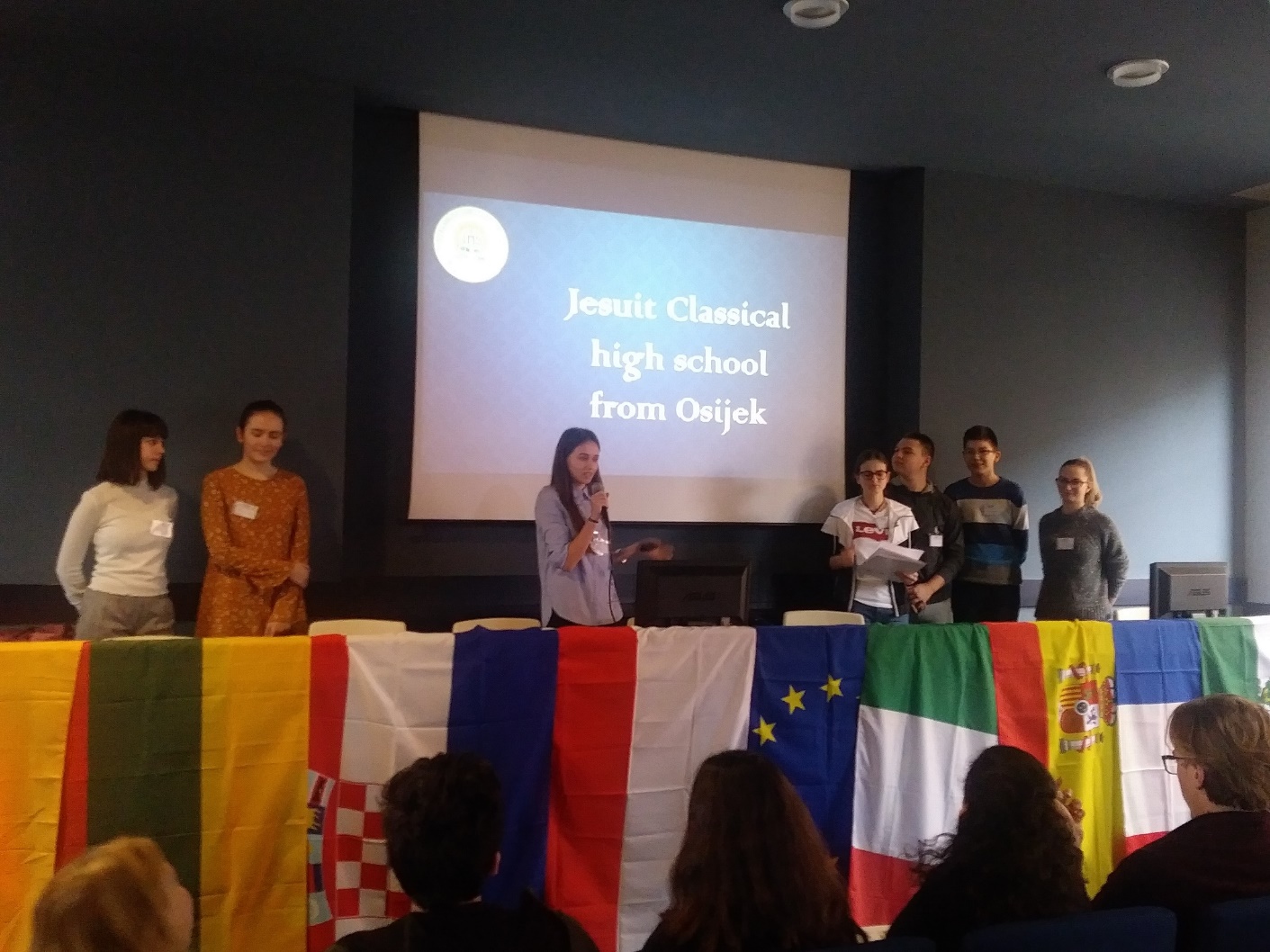 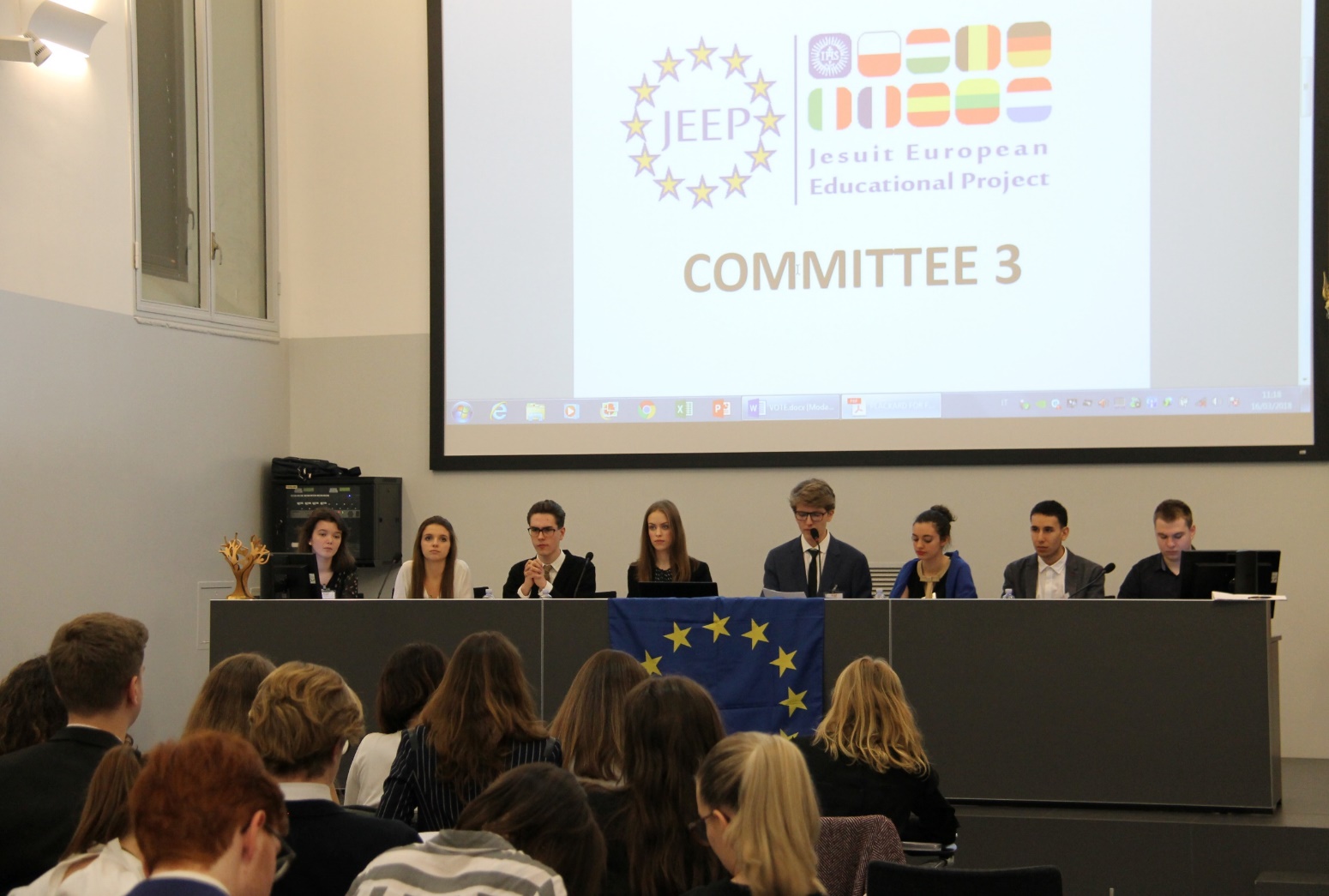 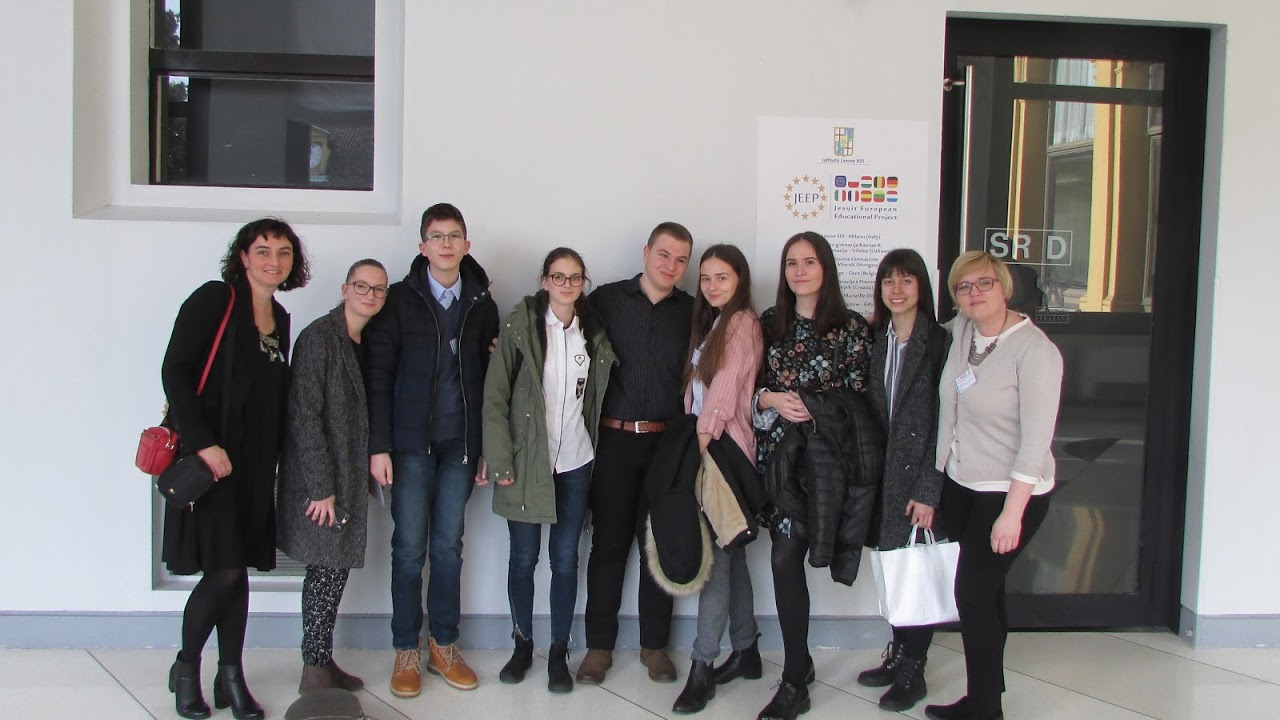 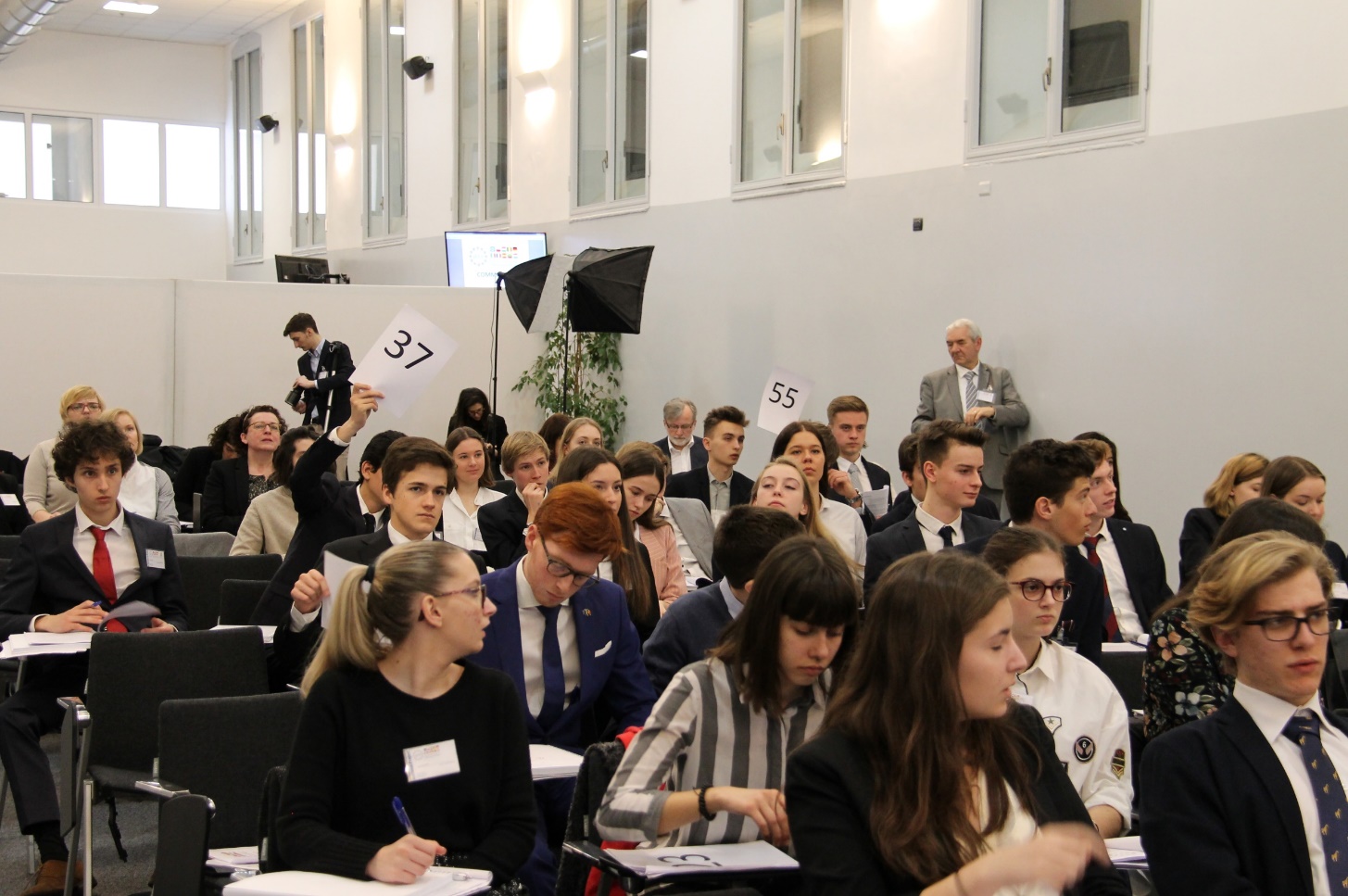 Korak dalje – Erasmus+ projekti
Odobren Erasmus + KA1 projekt  „Ukorak s vremenom”- uporaba IKT vještina u radu s učenicima

Odobren KA2 projekt „The Challenge to a Healthy Life” – projekt vezan uz zdravu prehranu i pojačanje fizičko kretanje